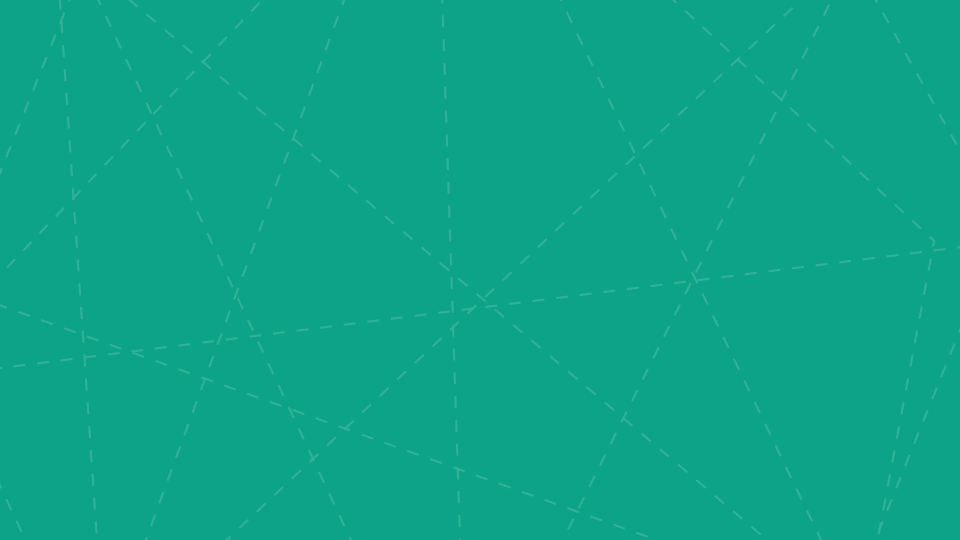 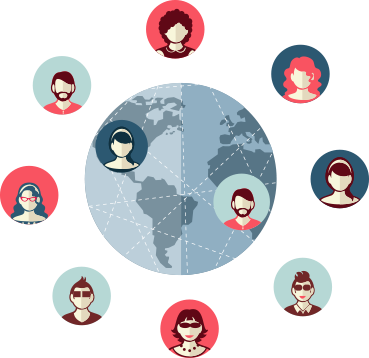 Защита Отечества
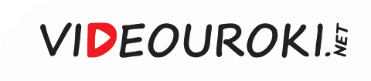 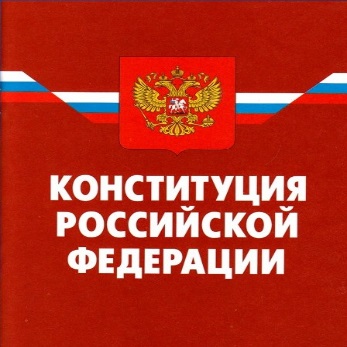 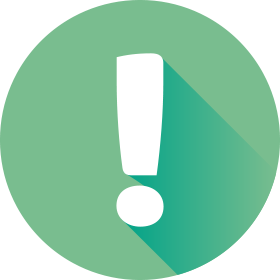 Статья 59
Защита Отечества является долгом и обязанностью гражданина Российской Федерации.
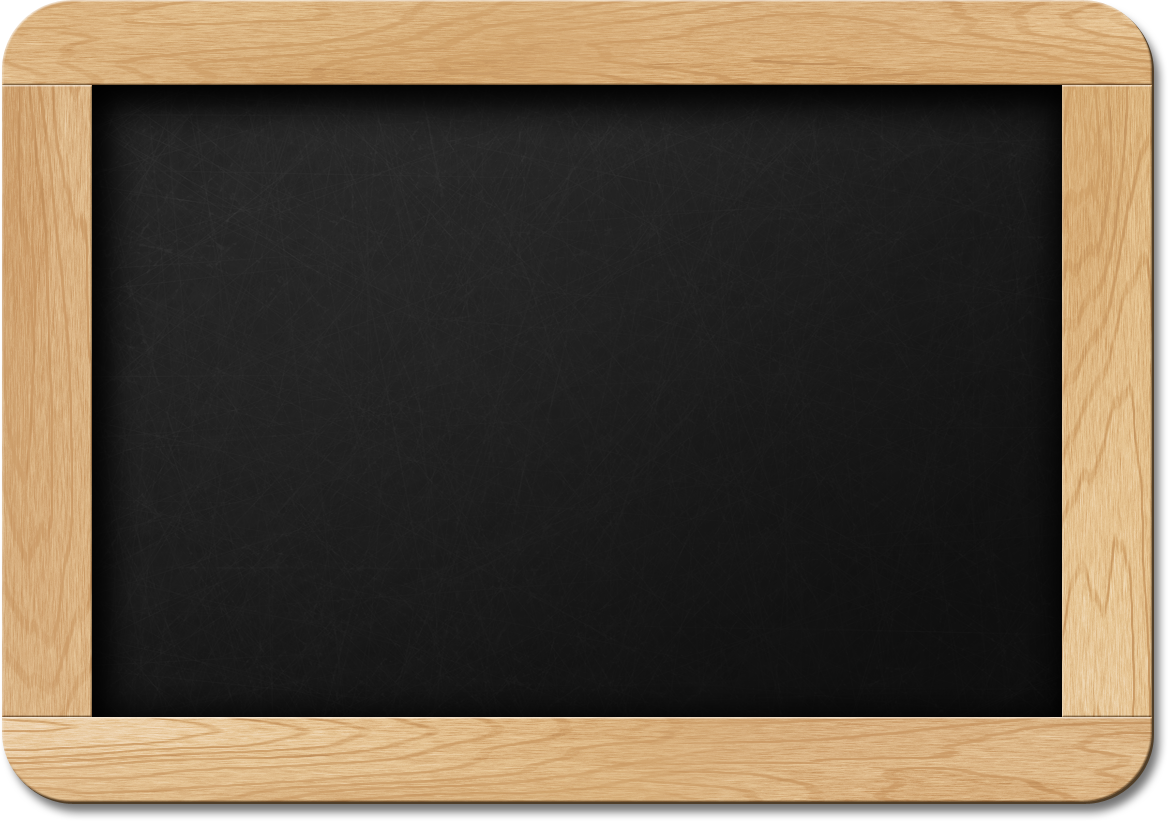 Почему же защита Отечества в основном законе нашей страны названа долгом и обязанностью?
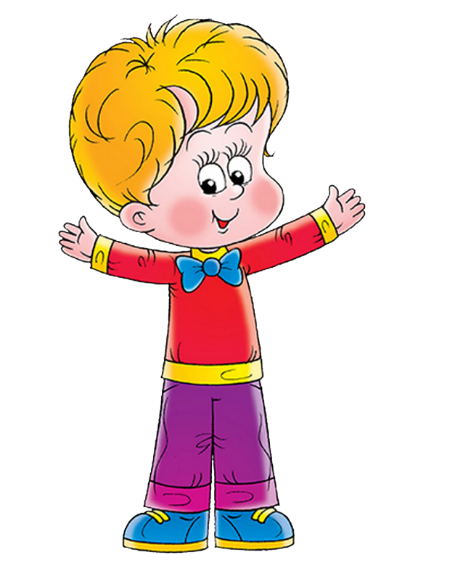 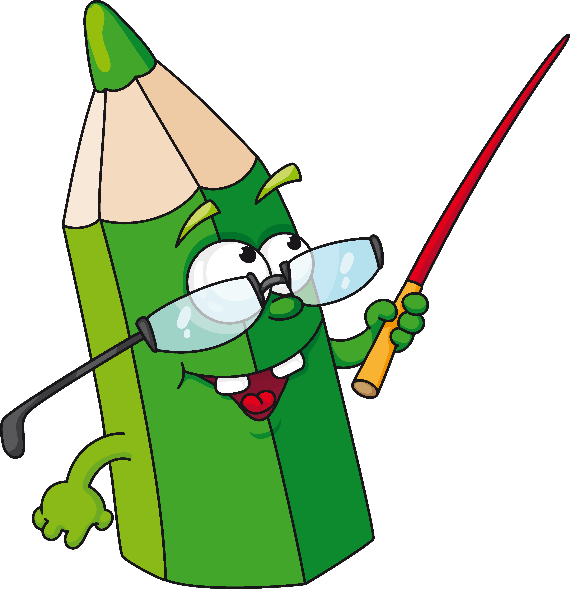 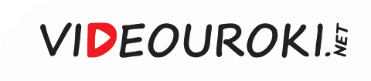 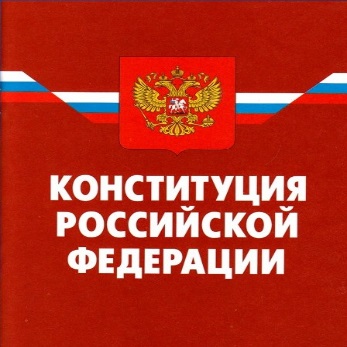 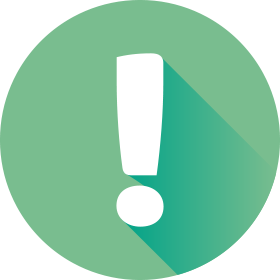 Статья 59
Защита Отечества является долгом и обязанностью гражданина Российской Федерации.
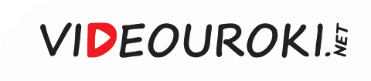 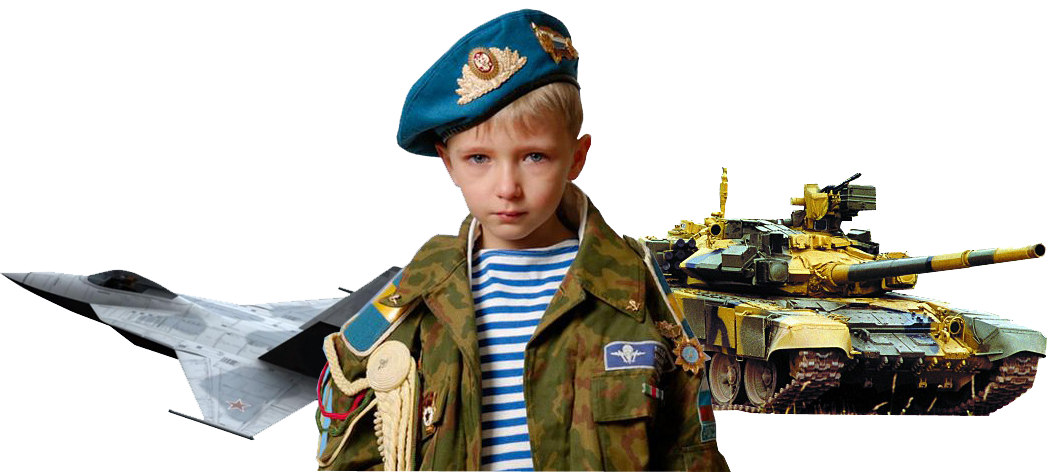 защита Отечества
обязанность гражданина
нравственное требование
патриотический долг
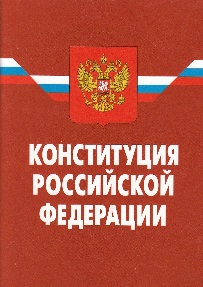 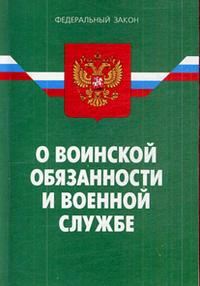 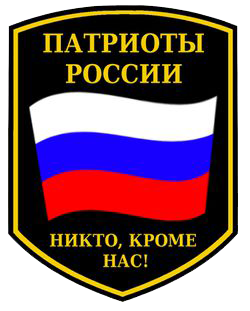 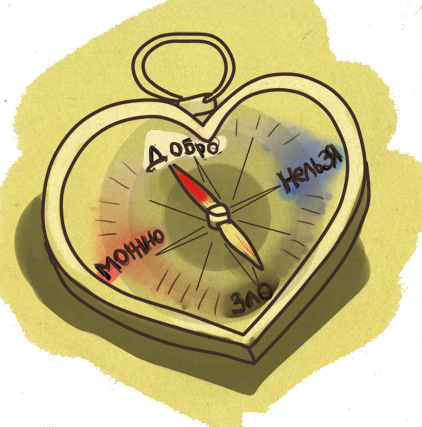 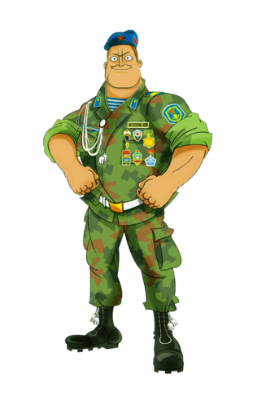 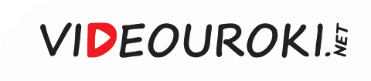 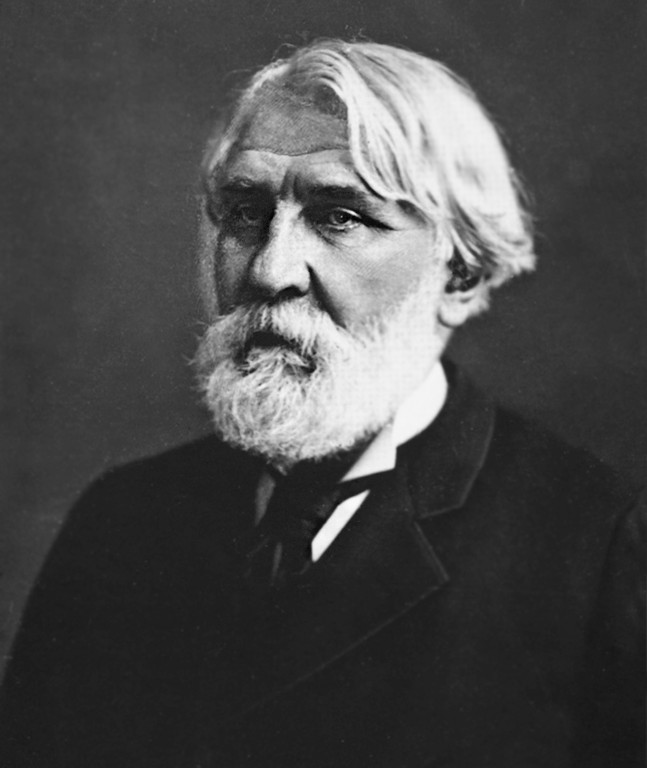 И. С. Тургенев (1818–1883 гг.)
У нас у всех есть один якорь, с которого, если сам не захочешь, никогда не сорвёшься: чувство долга.
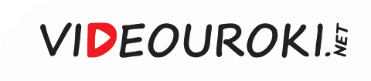 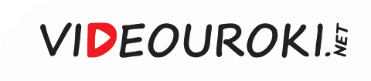 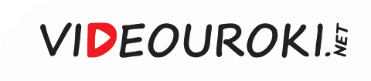 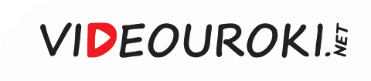 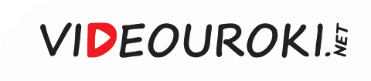 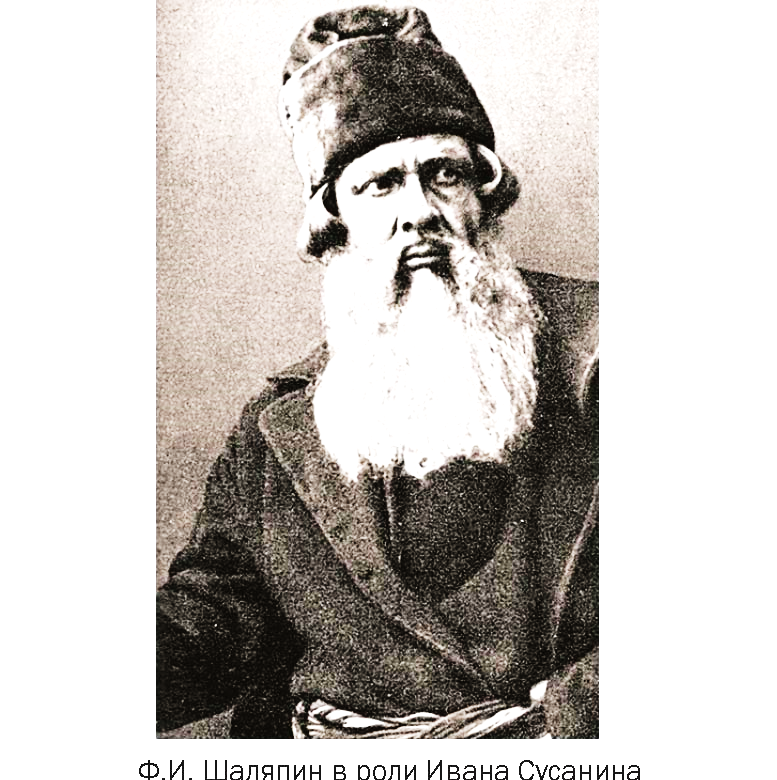 Подвиг Ивана Сусанина, отказавшегося изменить Родине и за это зарубленного поляками, воплотил заветное стремление русского народа к ограждению своей национальной независимости.
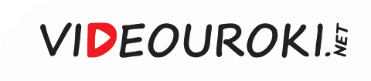 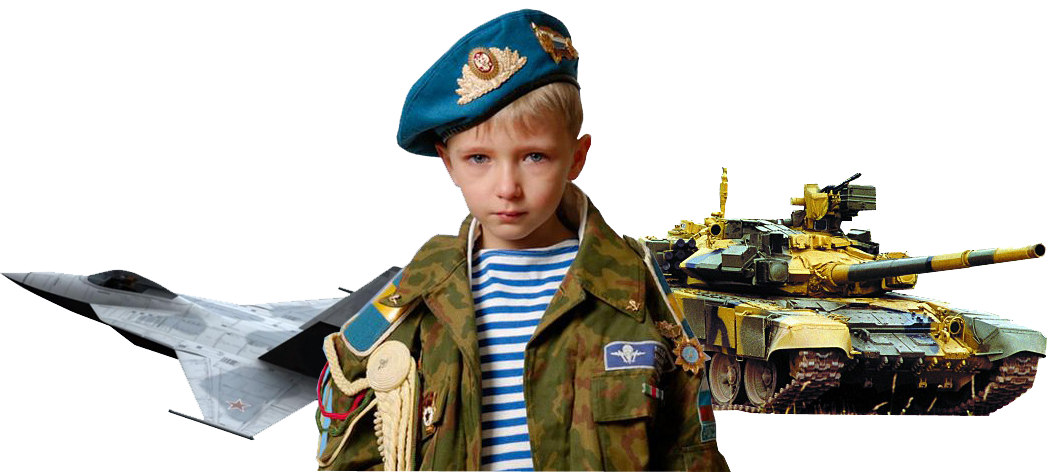 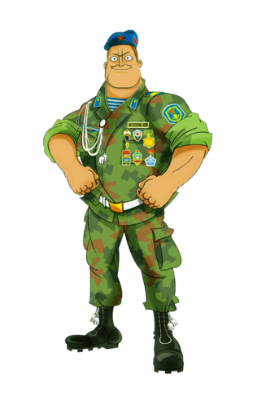 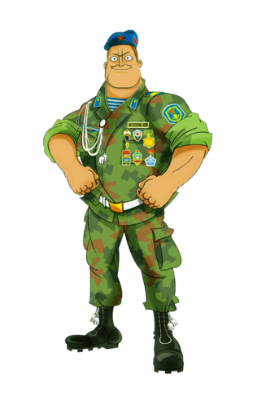 защита Отечества
защита материальных
ценностей
защита
независимости страны
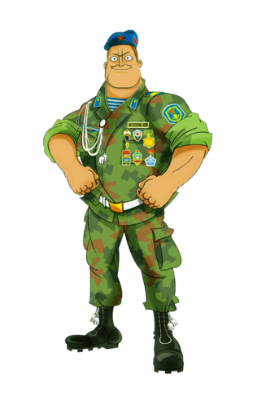 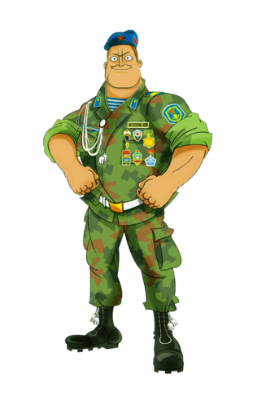 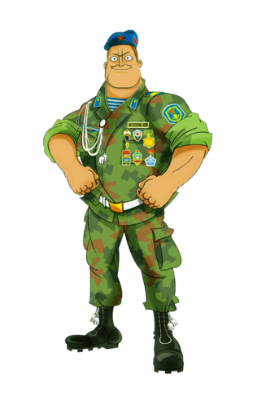 защита духовных
ценностей
защита населения
страны
защита территории
страны
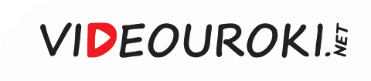 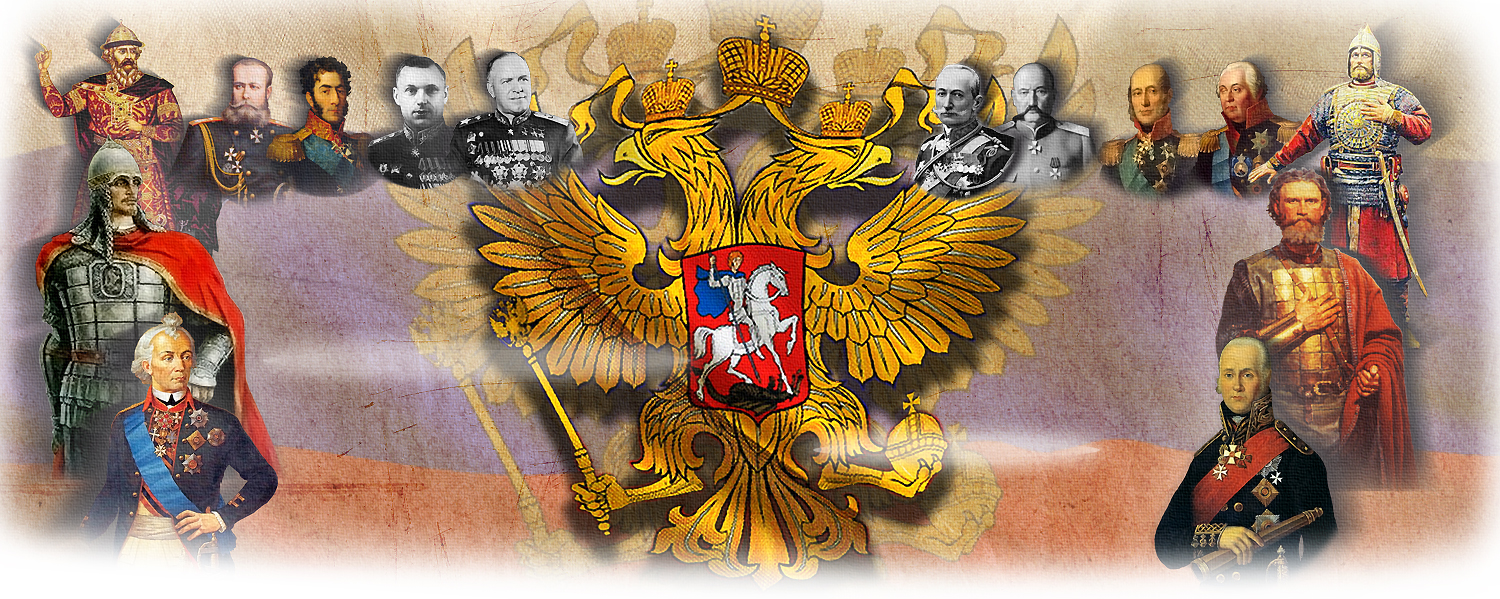 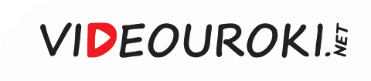 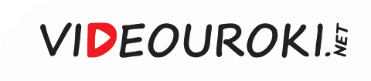 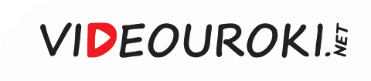 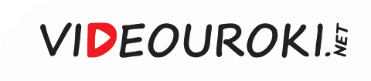 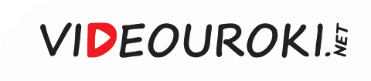 Батый 
(1207–1255 гг.)
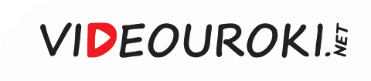 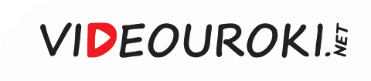 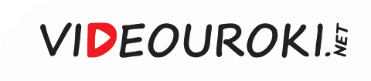 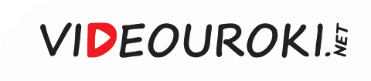 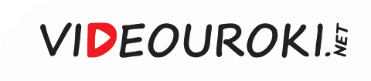 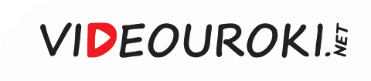 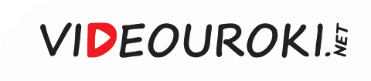 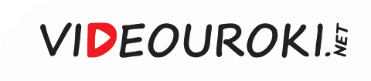 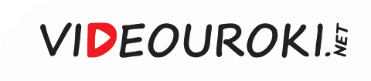 Отечественная война 1812 г.
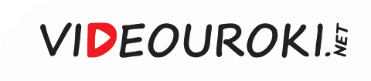 Наполеон Бонапарт
(1769–1821 гг.)
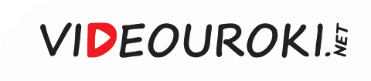 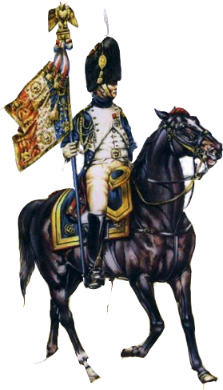 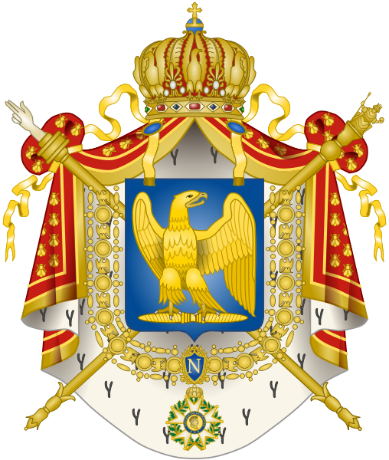 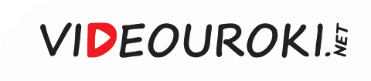 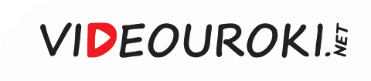 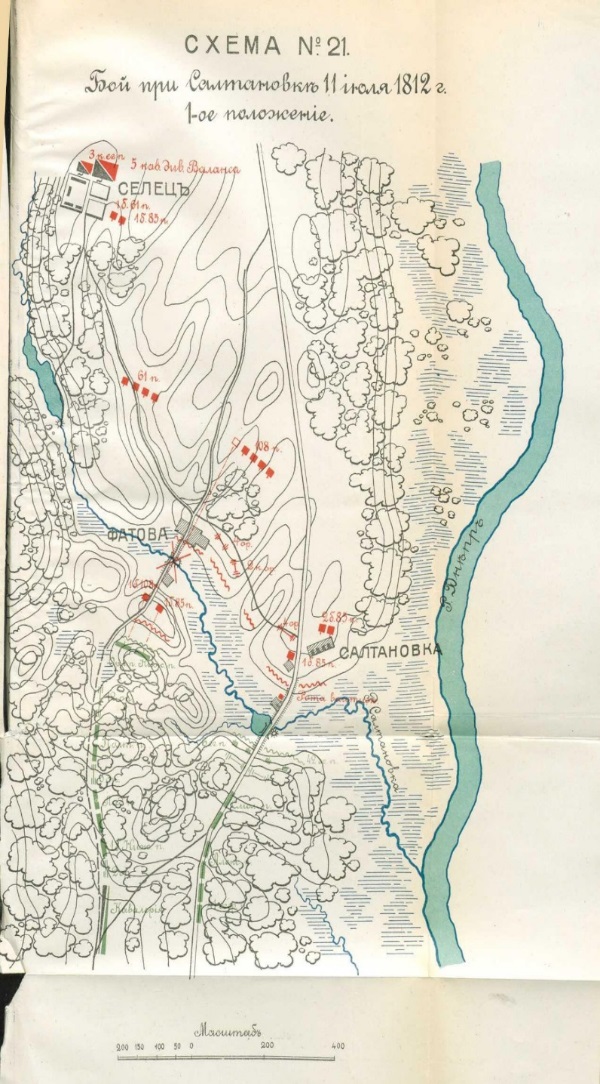 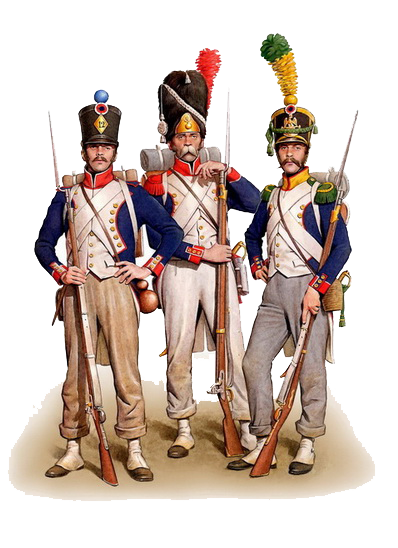 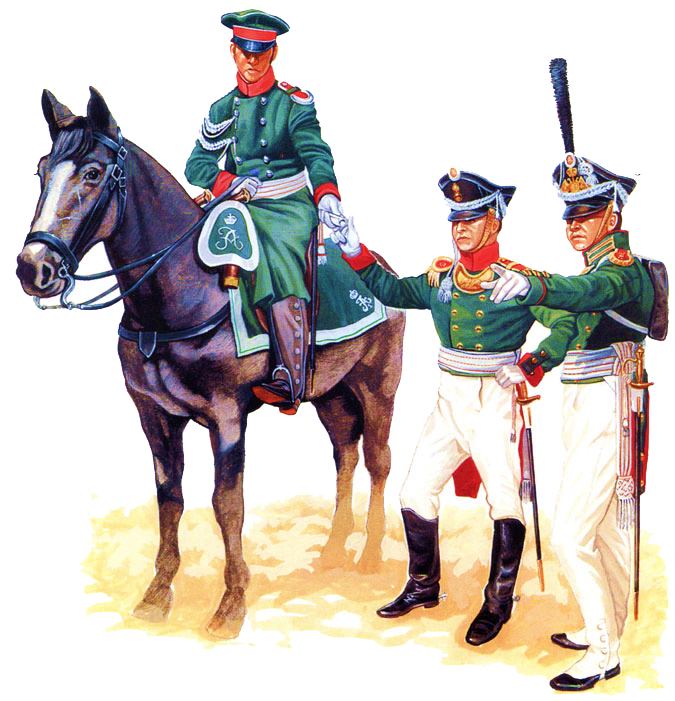 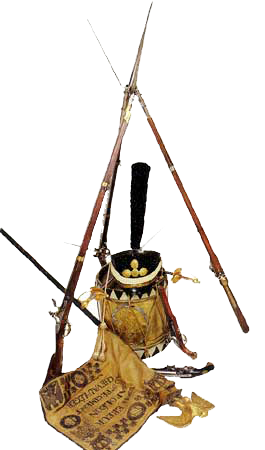 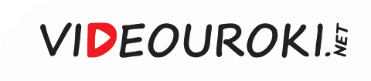 Н. Н. Раевский
(1771–1829 гг.)
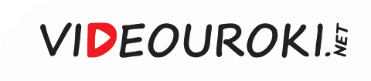 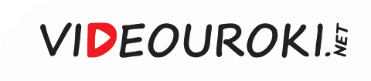 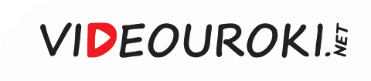 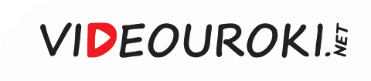 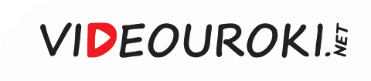 Ж. де Лористон
(1768–1828 гг.)
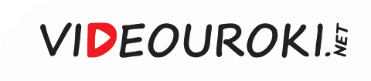 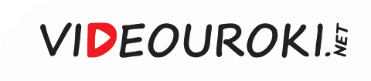 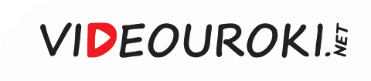 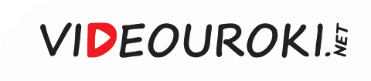 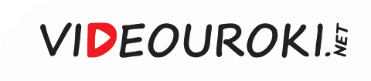 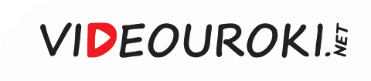 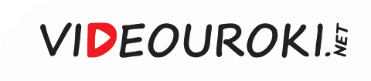 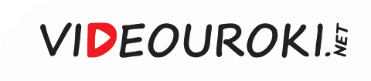 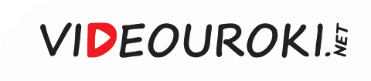 Какой пример храбрости, мужества, благочестия, терпения и твёрдости показала Россия! Войско, вельможи, дворянство, духовенство, купечество, народ, словом, все Государственные чины и состояния, не щадя имуществ своих, ни жизни, составили единую душу, столько же пылающую любовью к Отечеству, сколько любовью к Богу.
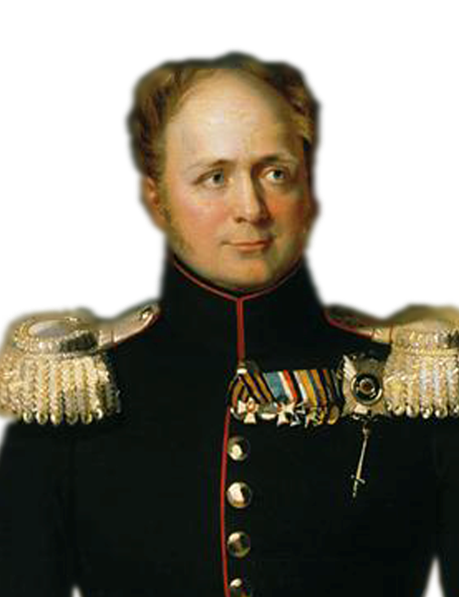 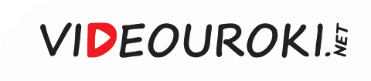 1418 дней
Великая Отечественная война
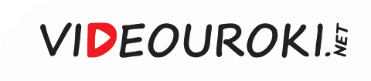 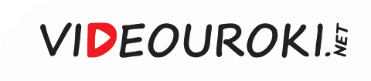 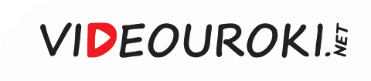 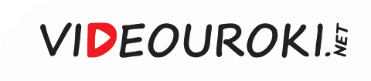 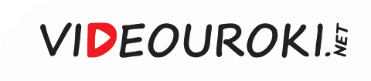 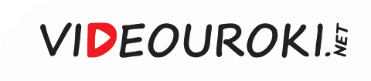 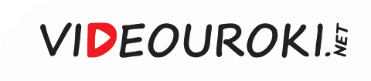 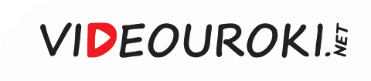 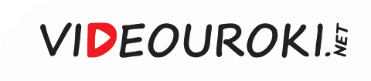 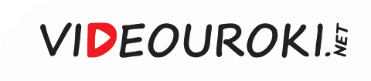 Архивная справка
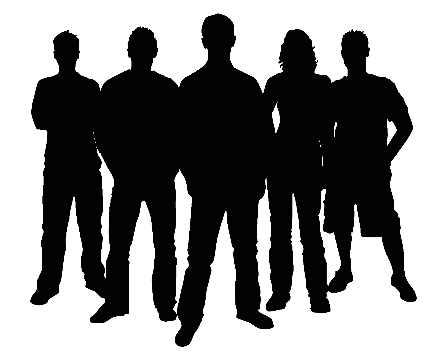 В их числе:
убитые в бою и умершие от ран военнослужащие             и партизаны;
26,6
погибшие от бомбёжек и артобстрелов, умершие  от голода и болезней мирные советские граждане;
миллионов человек
замученные в концлагерях и расстрелянные карателями  советские военнопленные.
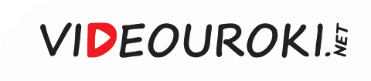 Архивная справка
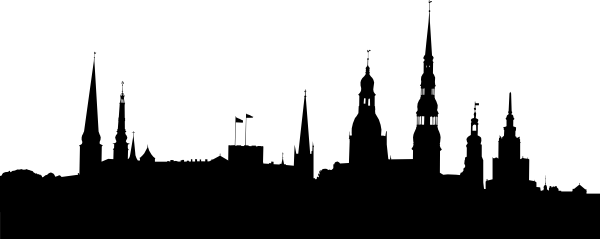 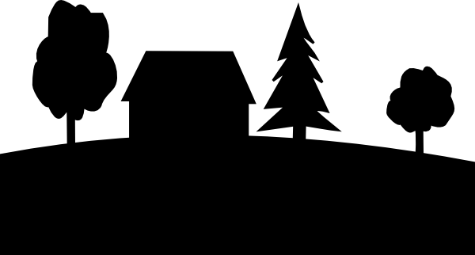 1 710
70 000
городов и посёлков
сёл и деревень
679 000 000 000
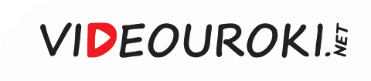 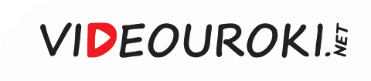 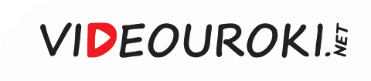 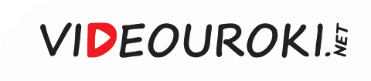 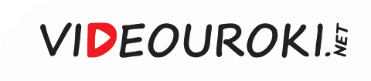 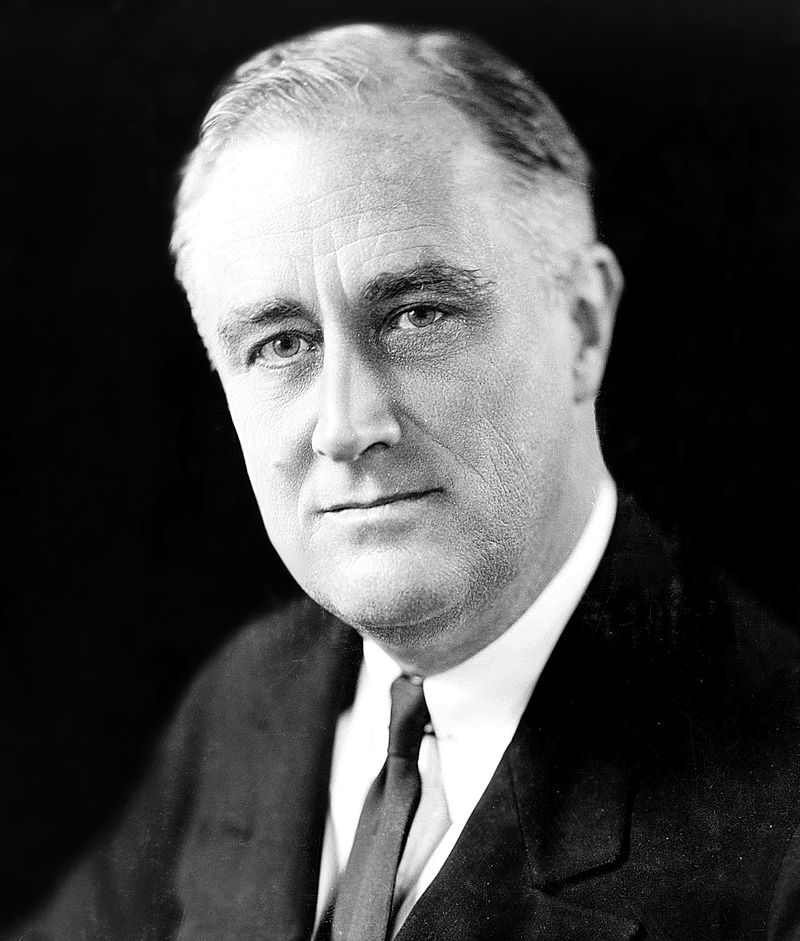 Ф. Д. Рузвельт (1882–1945 гг.)
Русский народ показал такой               пример любви к Родине, твёр-дости духа и самопожертво-вания, которого ещё не знал мир.
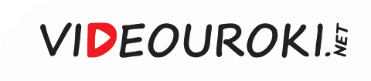 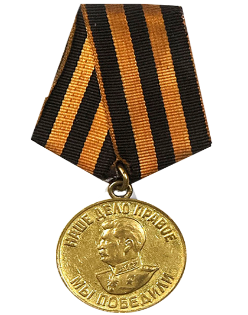 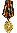 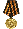 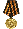 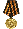 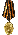 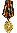 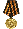 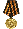 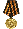 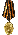 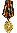 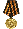 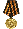 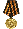 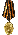 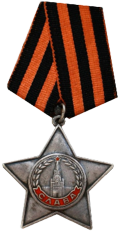 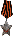 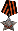 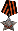 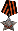 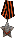 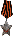 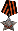 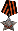 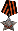 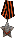 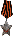 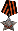 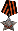 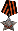 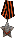 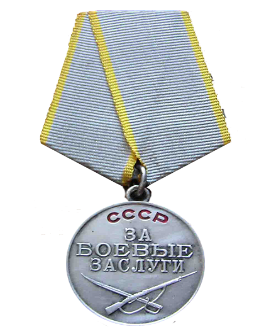 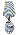 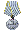 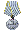 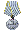 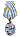 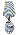 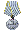 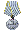 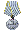 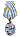 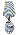 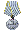 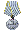 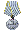 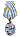 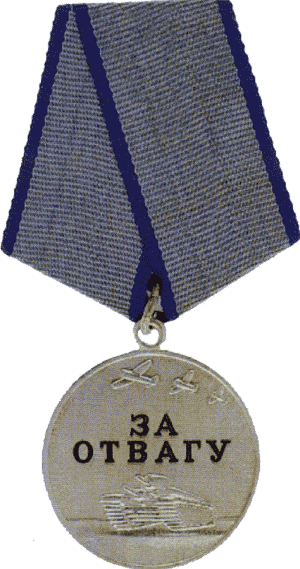 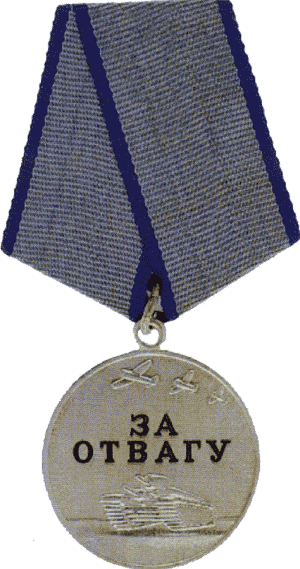 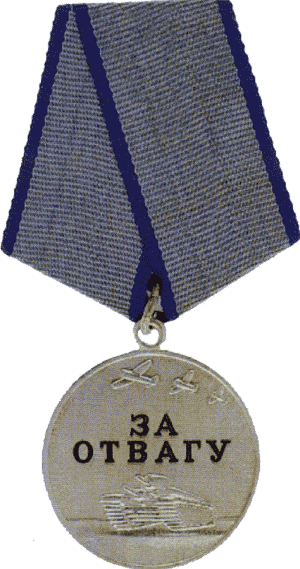 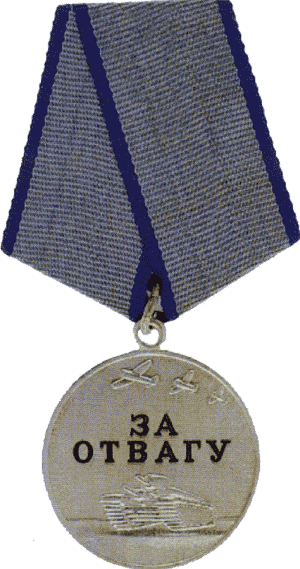 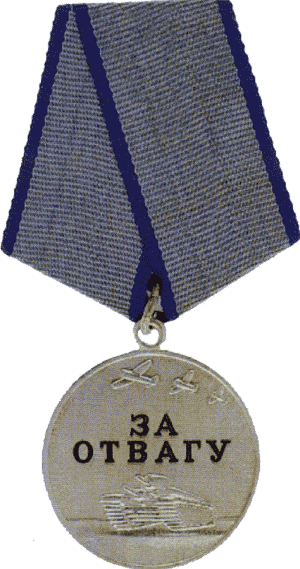 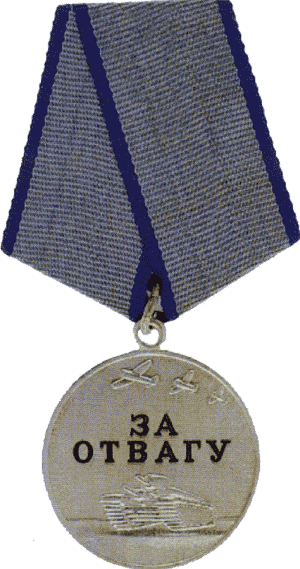 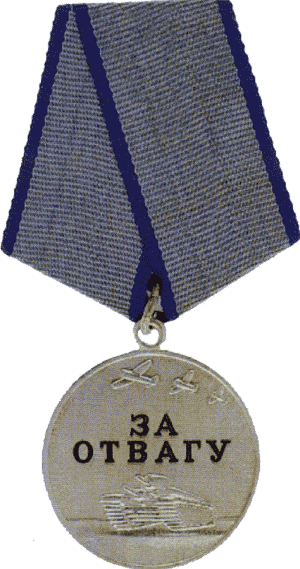 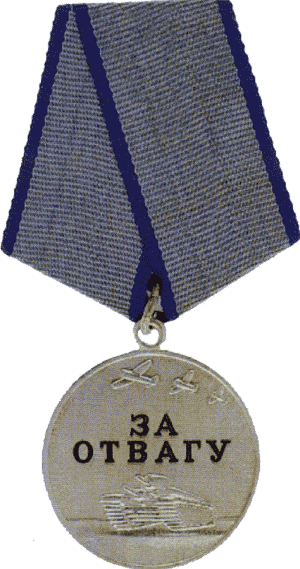 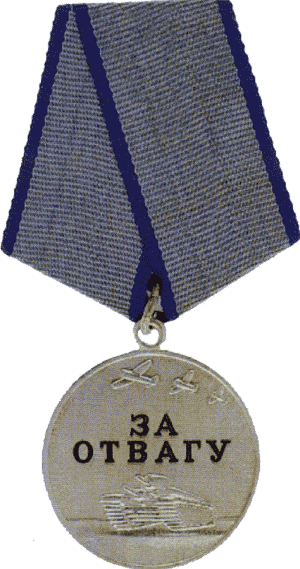 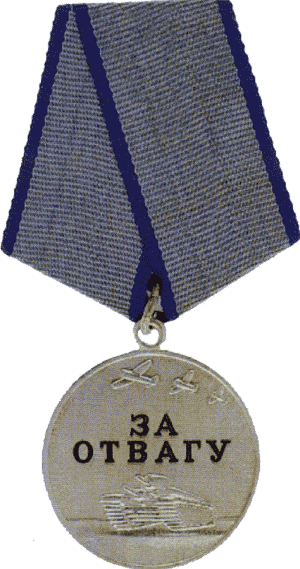 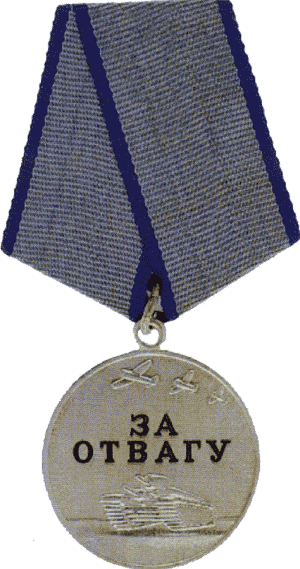 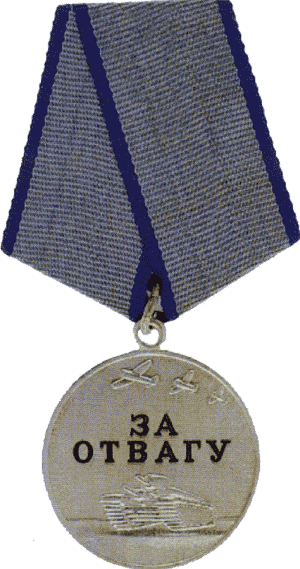 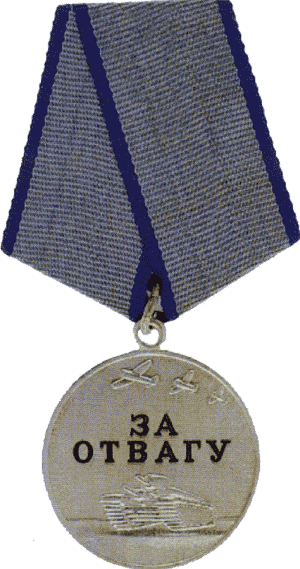 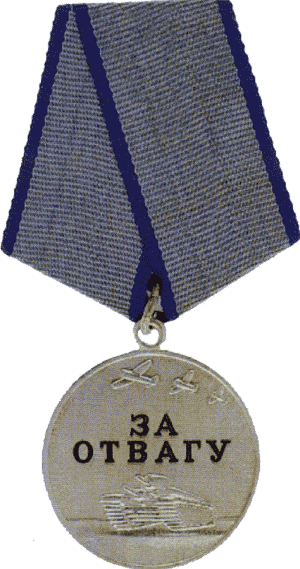 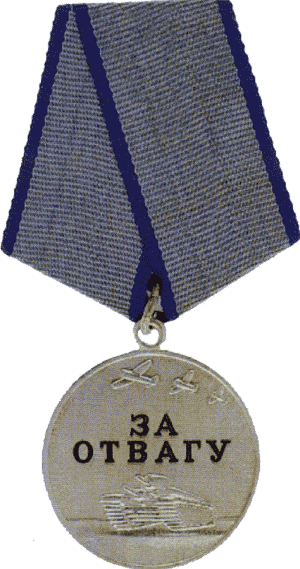 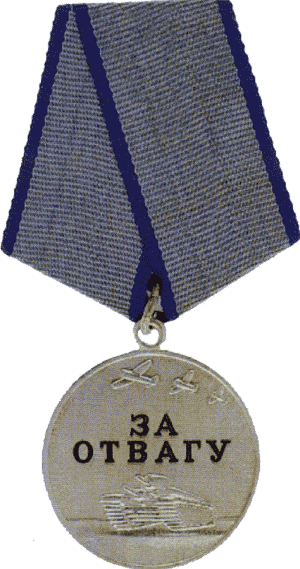 Архивная справка
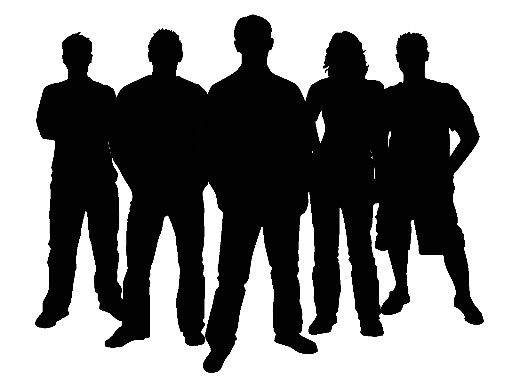 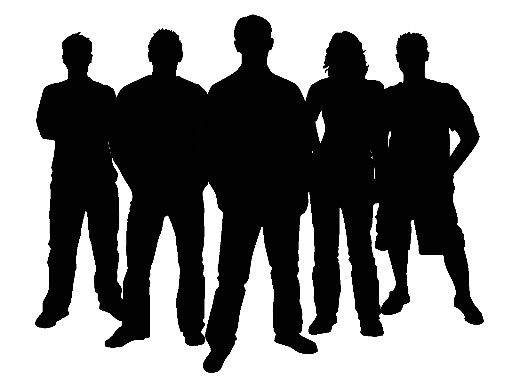 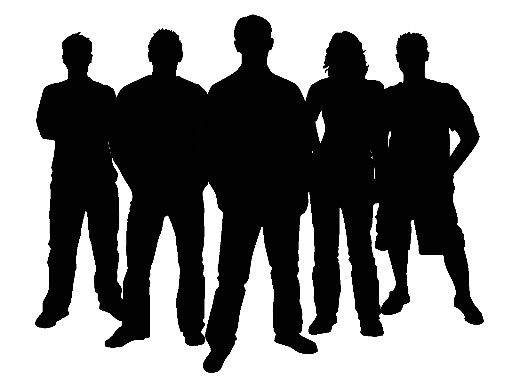 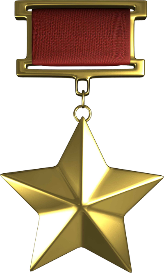 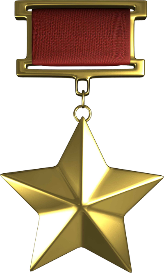 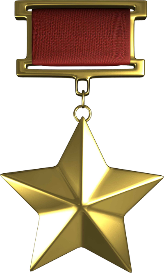 98
11 000
7 000 000
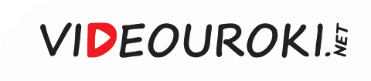 Архивная справка
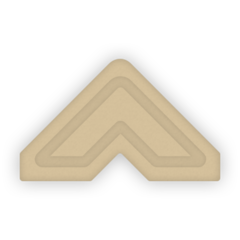 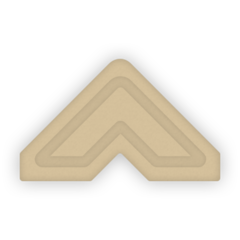 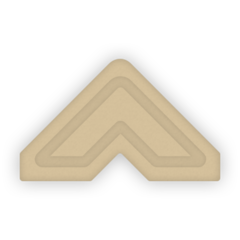 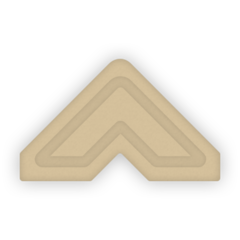 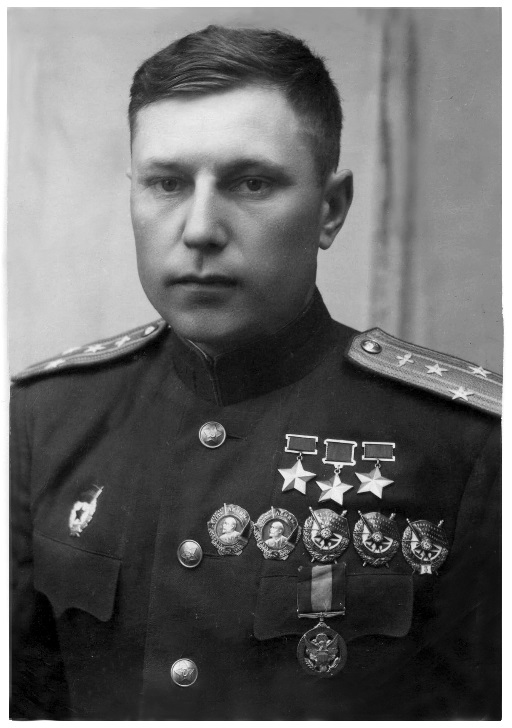 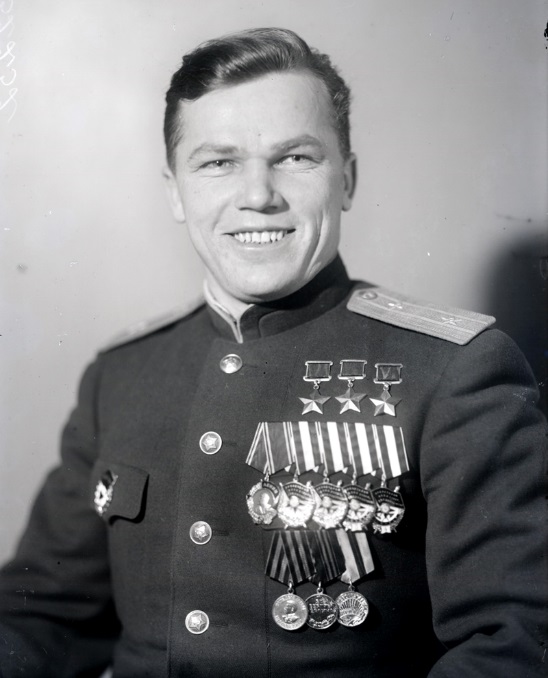 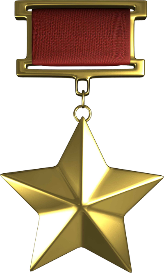 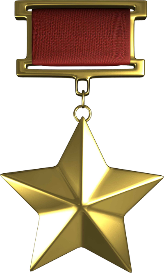 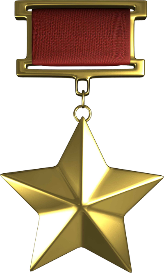 И. Н. Кожедуб
(1920–1991 гг.)
А. И. Покрышкин
(1913–1985 гг.)
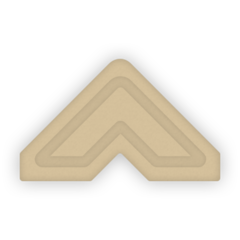 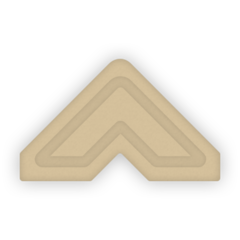 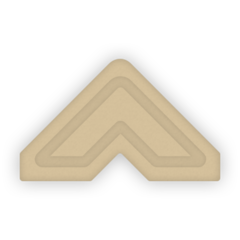 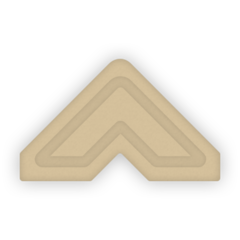 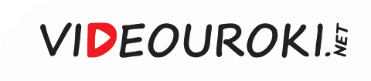 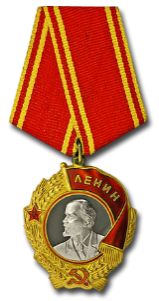 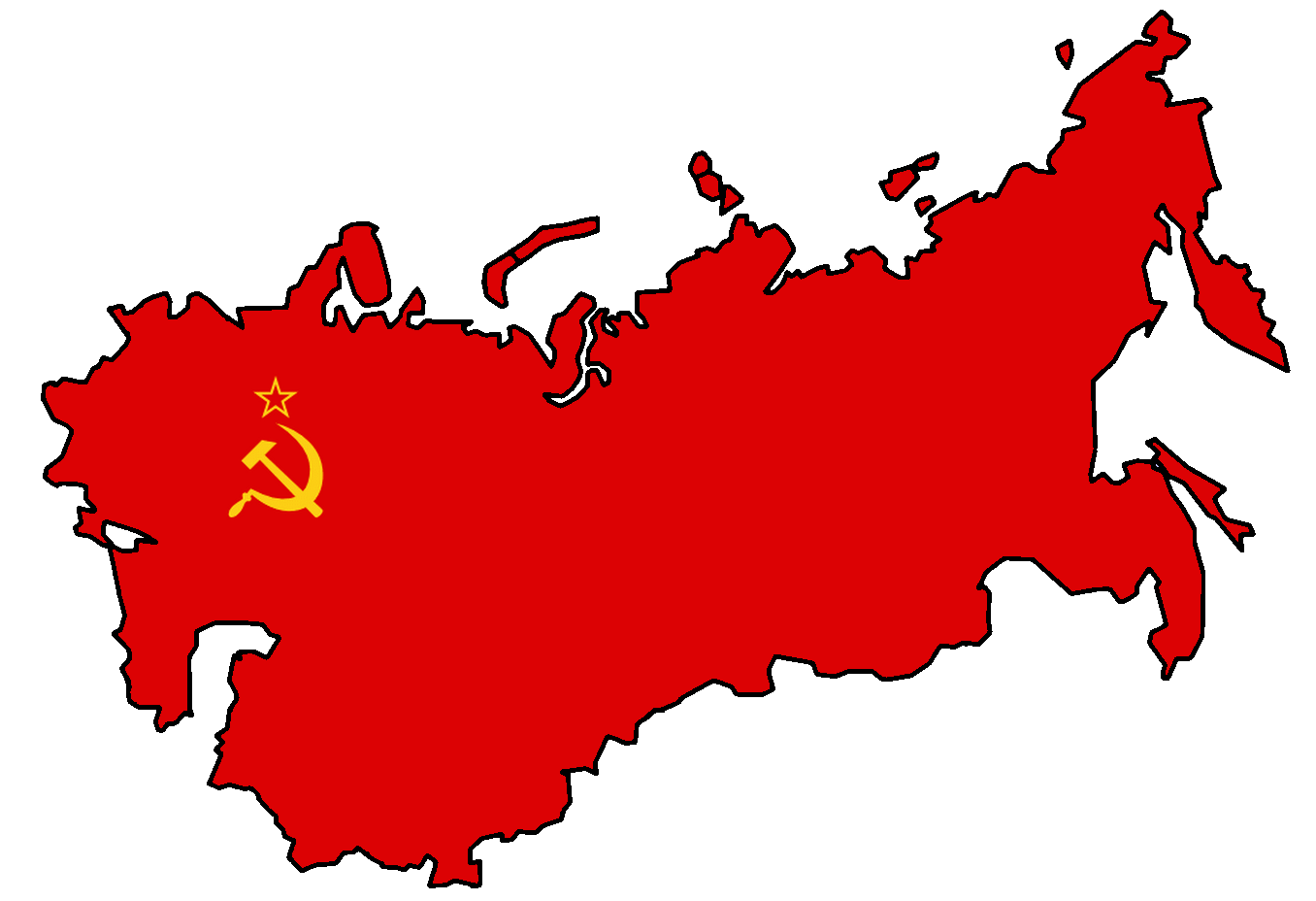 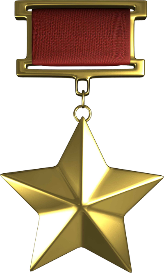 Города-герои
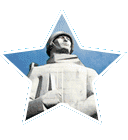 Мурманск
Брестская
крепость
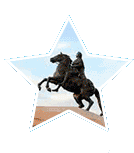 Ленинград
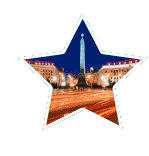 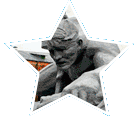 Минск
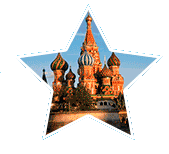 Москва
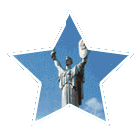 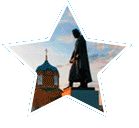 Киев
Смоленск
Севастополь
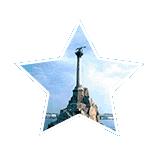 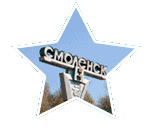 Тула
Одесса
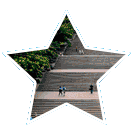 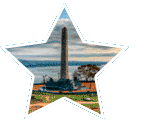 Керчь
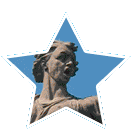 Сталинград
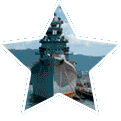 Новороссийск
Высшая степень отличия, которой удостоены двенадцать городов СССР, прославившихся своей героической обороной во время Великой Отечественной войны 1941-1945 гг. Кроме того, Брестской крепости присвоено звание крепости-героя.
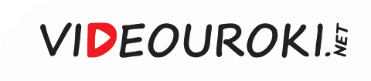 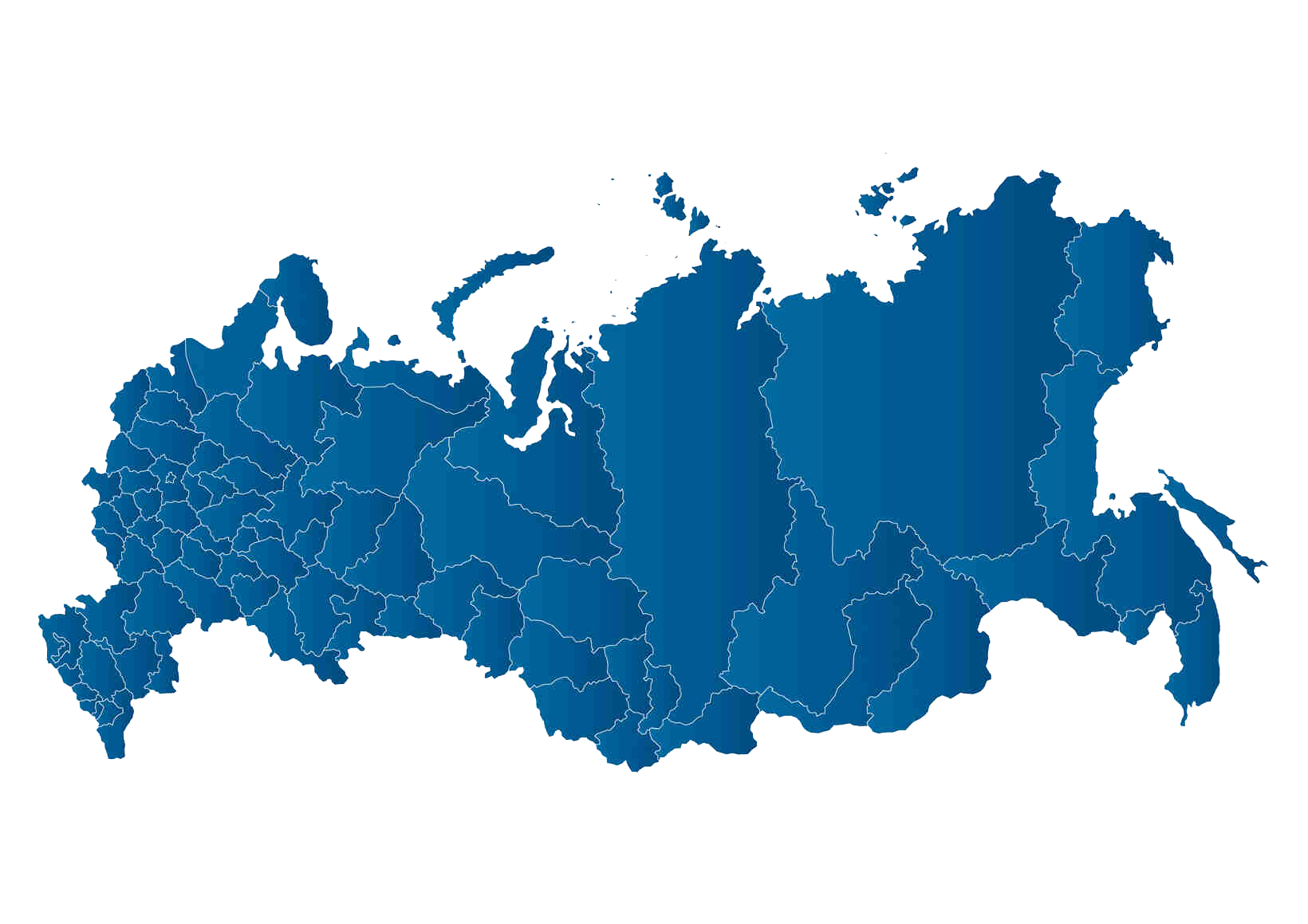 45
За мужество, стойкость и массовый героизм, проявленные защитниками города, в борьбе за свободу и независимость Отечества присвоено звание «Город воинской славы».
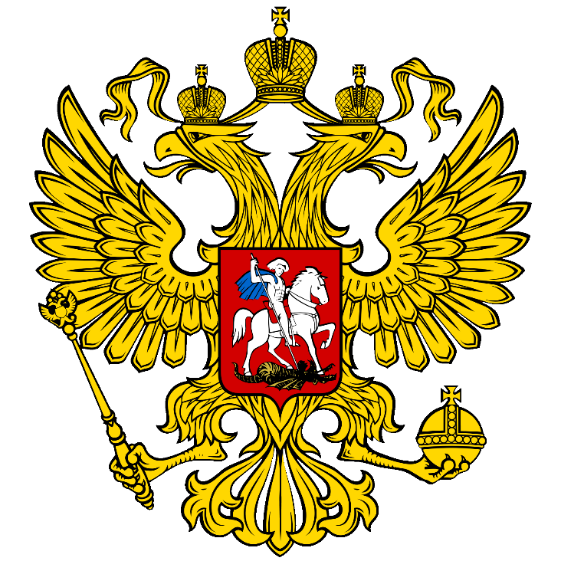 Белгород, Курск, Орёл, Владикавказ, Малгобек, Ржев, Ельня, Елец, Воронеж, Луга, Полярный, Ростов-на-Дону, Туапсе, Великие Луки, Великий Новгород, Дмитров, Вязьма, Кронштадт, Наро-Фоминск, Псков, Козельск, Архангельск, Волоколамск, Брянск, Нальчик, Выборг, Калач-на-Дону, Владивосток, Тихвин, Тверь, Анапа, Колпино, Старый Оскол, Ковров, Ломоносов, Петропавловск-Камчатский, Таганрог, Малоярославец, Можайск, Хабаровск, Старая Русса, Грозный, Гатчина, Петрозаводск, Феодосия.
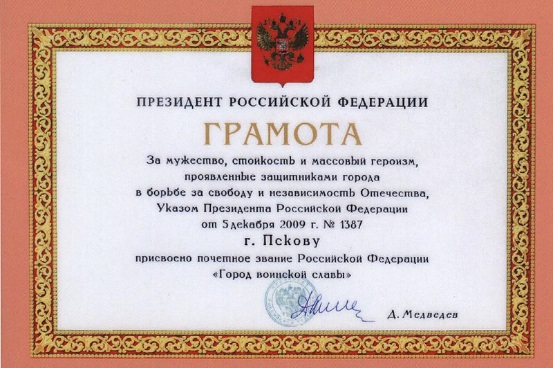 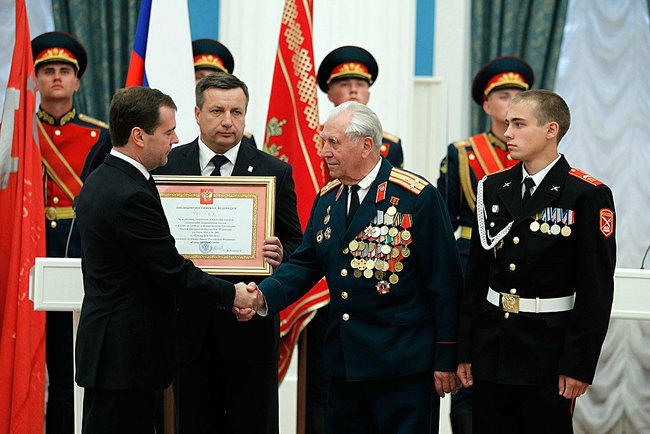 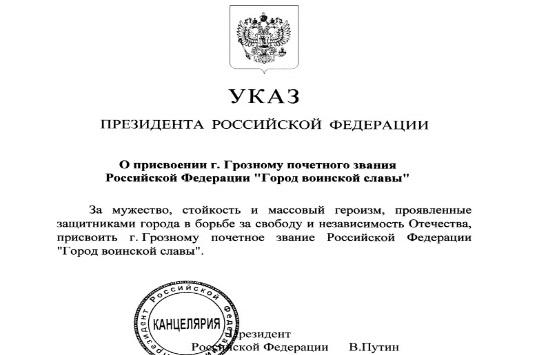 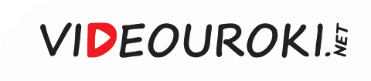 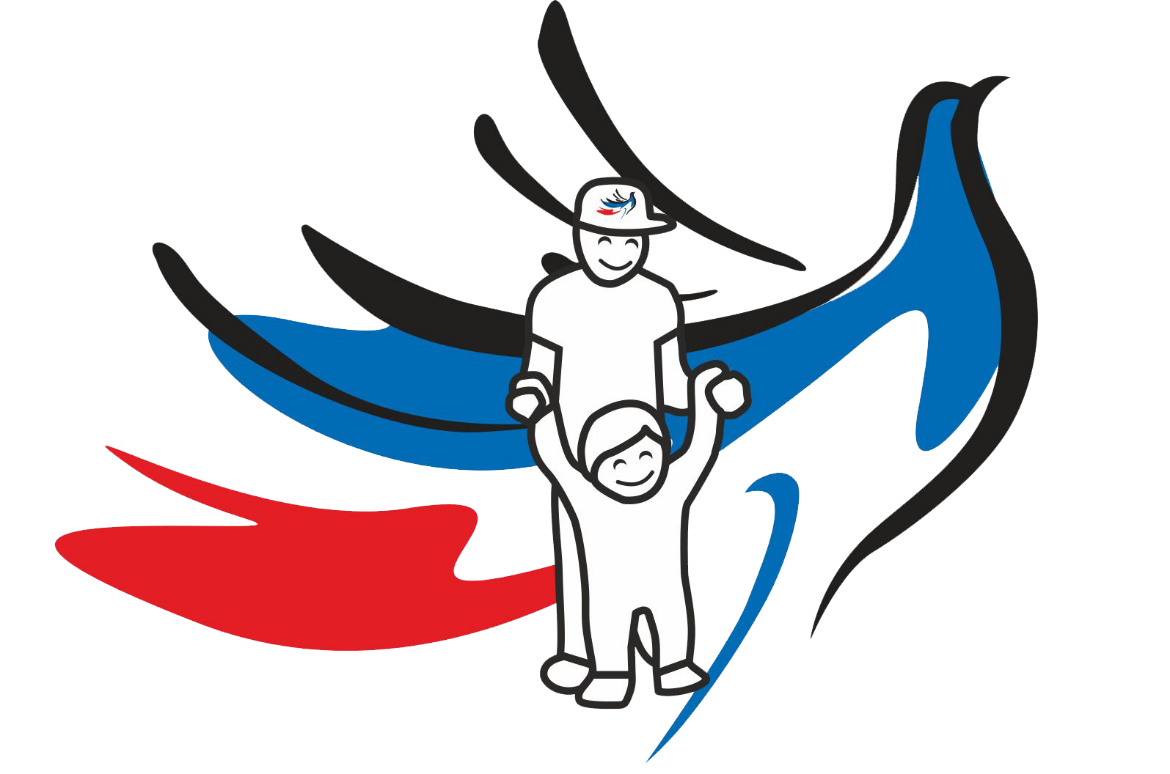 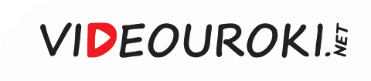 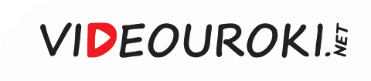 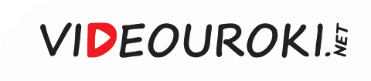 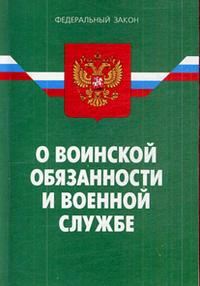 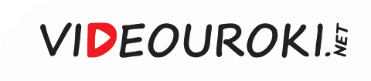 1
Почему слова «долг» и «обязанность» стоят                           в Конституции рядом?
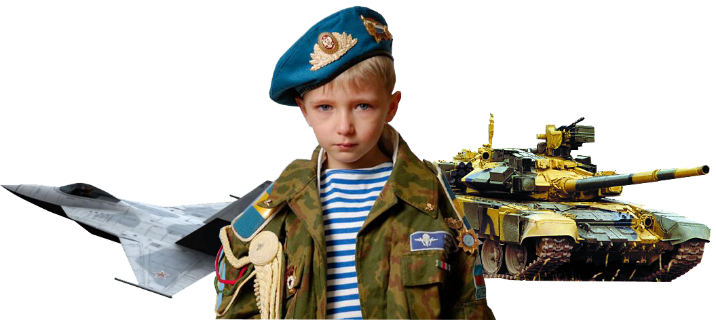 защита Отечества
патриотический долг
нравственное требование
обязанность гражданина
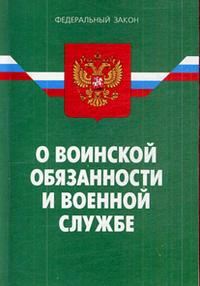 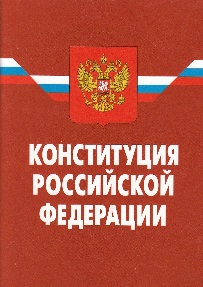 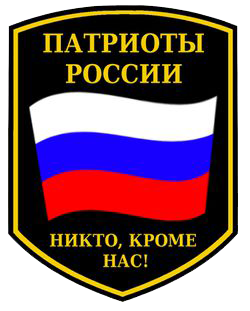 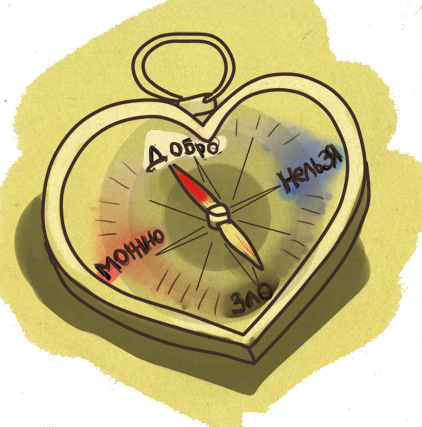 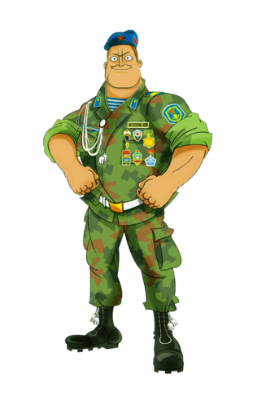 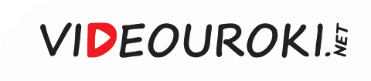 2
Что может означать защита Отечества?
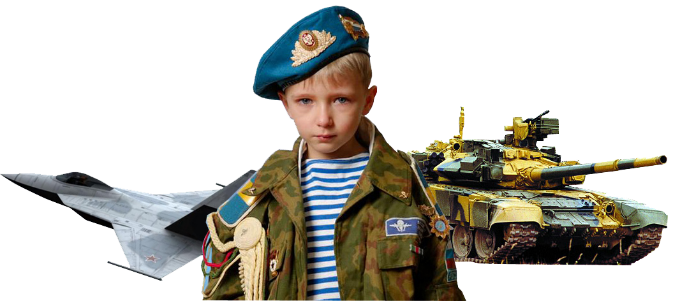 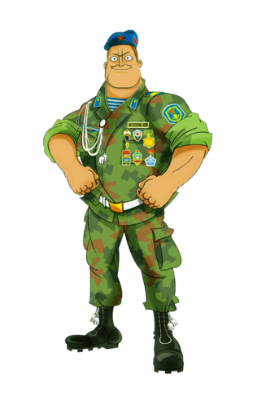 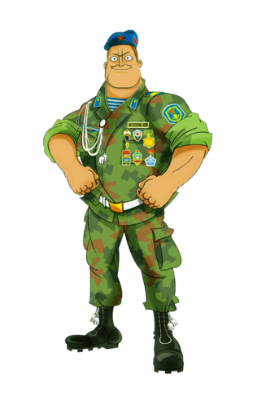 защита Отечества
защита материальных
ценностей
защита
независимости страны
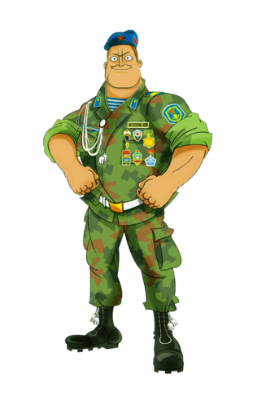 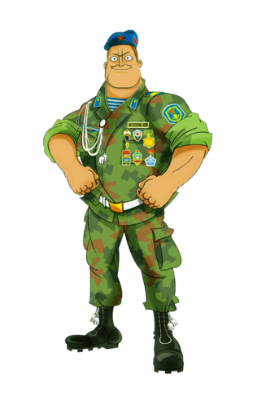 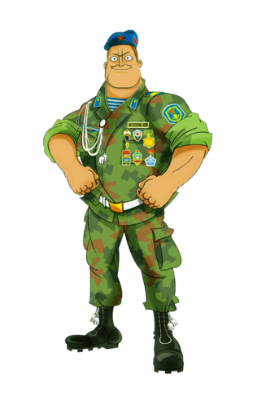 защита духовных
ценностей
защита населения
страны
защита территории
страны
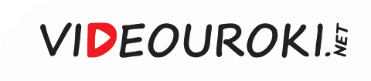